Уравнение состояния асимметричного процесса с запретами
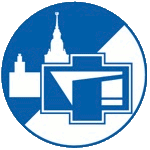 Курсовая работа Зверевой М.В.
Научный руководитель Тамм М.В.
План доклада
1.Введение
1.1 Асимметричный процесс с запретами
1.2 Вывод теоретической зависимости стационарного тока от плотности распределения
2. Цели и задачи
3.Результаты исследования
3.1 Стандартный АПЗ на кольце
3.2 Модифицированный АПЗ с внутренними состояниями частиц
4.Выводы
Асимметричный процесс с запретами
Частицы занимают отдельные узлы одномерной решетки, и каждая частица может прыгать в соседний узел, если он свободен.
Традиционно общая интенсивность полагается равной единице: p+q =1, и рассматривается снос вправо, то есть p>q. Будем полагать, что интенсивности прыжков полностью ассиметричны: (p,q) = (1,0).
Вывод зависимости стационарного тока от плотности распределения
Справедливы ли эти выводы для других систем асимметричных процессов? 
Следует ли из этих выводов равновероятность всех микросостояний системы?
Были рассмотрены системы со следующими параметрами:
М=3; N=1;




M=3; N=2;




M=4; N=2;
Рассмотрим систему с параметрами M – количеством кластеров, N – количеством ячеек.
За единицу времени выберем M количество попыток.
Цель
Экспериментально получить зависимости стационарного тока от плотности распределения при разных начальных условиях.
Задачи:
Ознакомление с основами статистической физики, с методами исследования ассиметричного процесса с запретами;
Получение графиков зависимостей стационарного тока от плотности распределения;
Исследования изменения зависимости стационарного тока от плотности распределения при разных начальных условиях.
Стандартный АПЗ на кольце
1)Оптимально количество попыток для получения результата определенной точности.
2)Проведен ряд экспериментов для систем разных размеров:
Модифицированный АПЗ с внутренними состояниями частиц
Также представлены графики исследуемой зависимости для системы с одними и теми же параметрами(N=100),но с разными наборами вероятностей.
выводы
Спасибо за внимание!